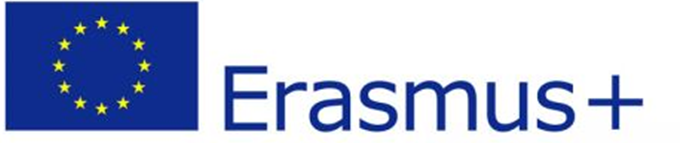 Solidarity
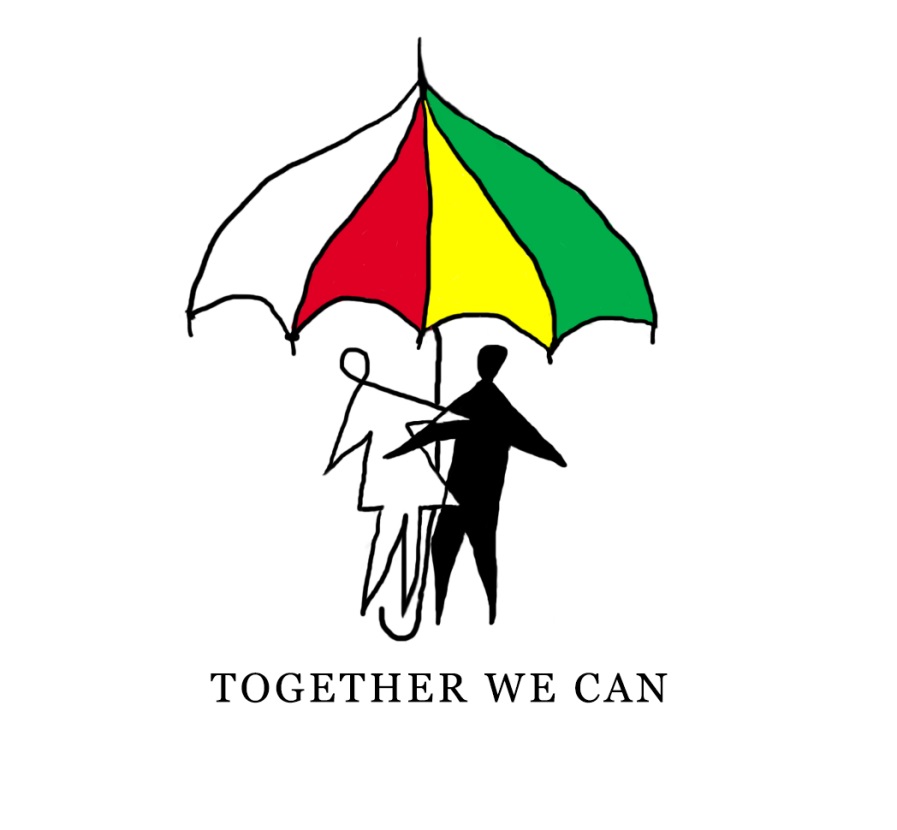 A research among parents of our school

Dali 3 Primary School – CYPRUS
March 2019
Over the past 12 months, have you been involved in any voluntary work (ie unpaid non-compulsory work or provision of services) for or through an organization, an official team or a club?
Indicative answers for YES (1)
Participation at Parents Union
Teaching refugges on Sundays
Food and cloths donations
Planting trees
Helping at school activities
Provision of psychological support
Voluntary work - Red Cross
Voluntary work for patients with mental health problems
First aid training, participation in fundraisers
Hosting a child from Poland
Baby sitter .... food distribution .... Reading to students
In the parish church I made dishes and were sold. I also gave blood.
Member of volunteer organizations
Indicative answers for YES (2)
President of the Pancyprian Association of Rare Genetic Diseases
Practical support to civilian refugees living in Cyprus, and animal rearing
Organizing a Charity Event
Handmade constructions for help
Cleanliness of public space, cleaning a linear park, Cleaning of beach
Pediatricological NAM III
Fashion show Europa Donna
I took part in the campaign to adopt a family organized by the Pancyprian Volunteerism Coordinating Council
Collection of material goods and money for families in need
Child help in reading in consultation with Nicosia Volunteer Corps
Collection of clothing and footwear for hope for children
Voluntary work, non-profit organisation
Musical " over the rainbow" (a charity show for Parkinson's patients)
No (state the reason - lack of interest, time or other reason)
Over the past 12 months, have you been involved in any informal voluntary work (unpaid activity not under the supervision of any organization - eg helping other people, helping animals, etc.)?
Indicative answers for YES
Planting trees
Helping at school activities
Provision of psychological support
Voluntary work
Voluntary work in hospitals
Participation in fundraisers
Blood donation
Cleanliness of public space,
Collection of food, material goods and money for families in need
House repairs
Helping AMEA
Helping colleagues
Hospitality and care of stray animals
No (state the reason - lack of interest, time or other reason)
SEX
Age Range